MinION sequencing
What is next?
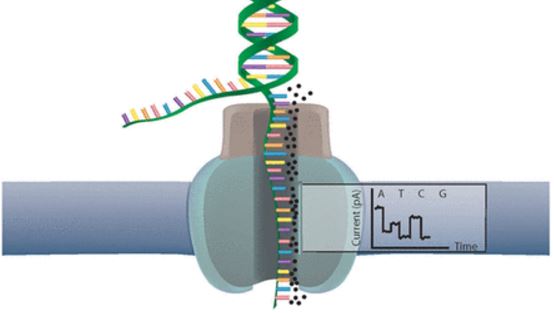 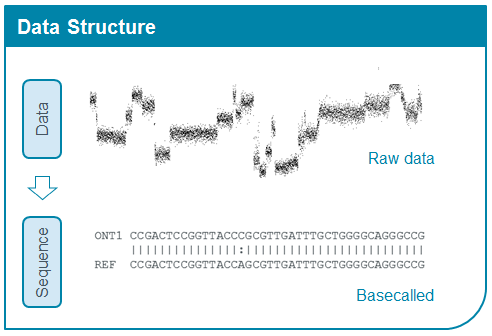 Reccurent Neural Network (RNN) – works like your brain! It can learn on the previous data and improve its performance on new data
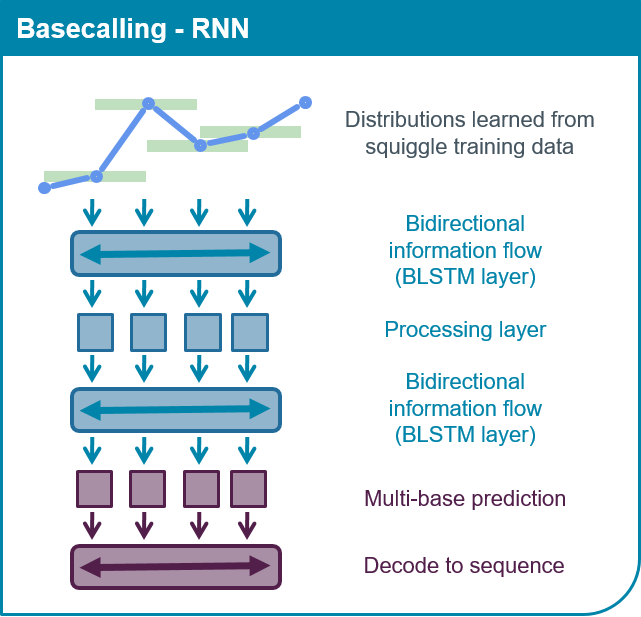 Nanopore basecallers are trained on many sequenced data, so you can run it on your data even  if you are sequencing first time
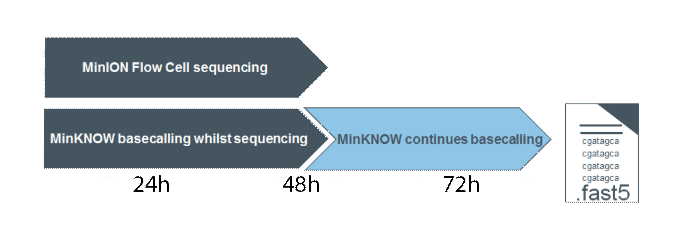 MinKNOW runs basecalling in parralel
If you stop sequencing
MinKNOW stops basecalling !!!
MinION sequencing
is controlled by MinKNOW software
Continue with Albacore software (offline)
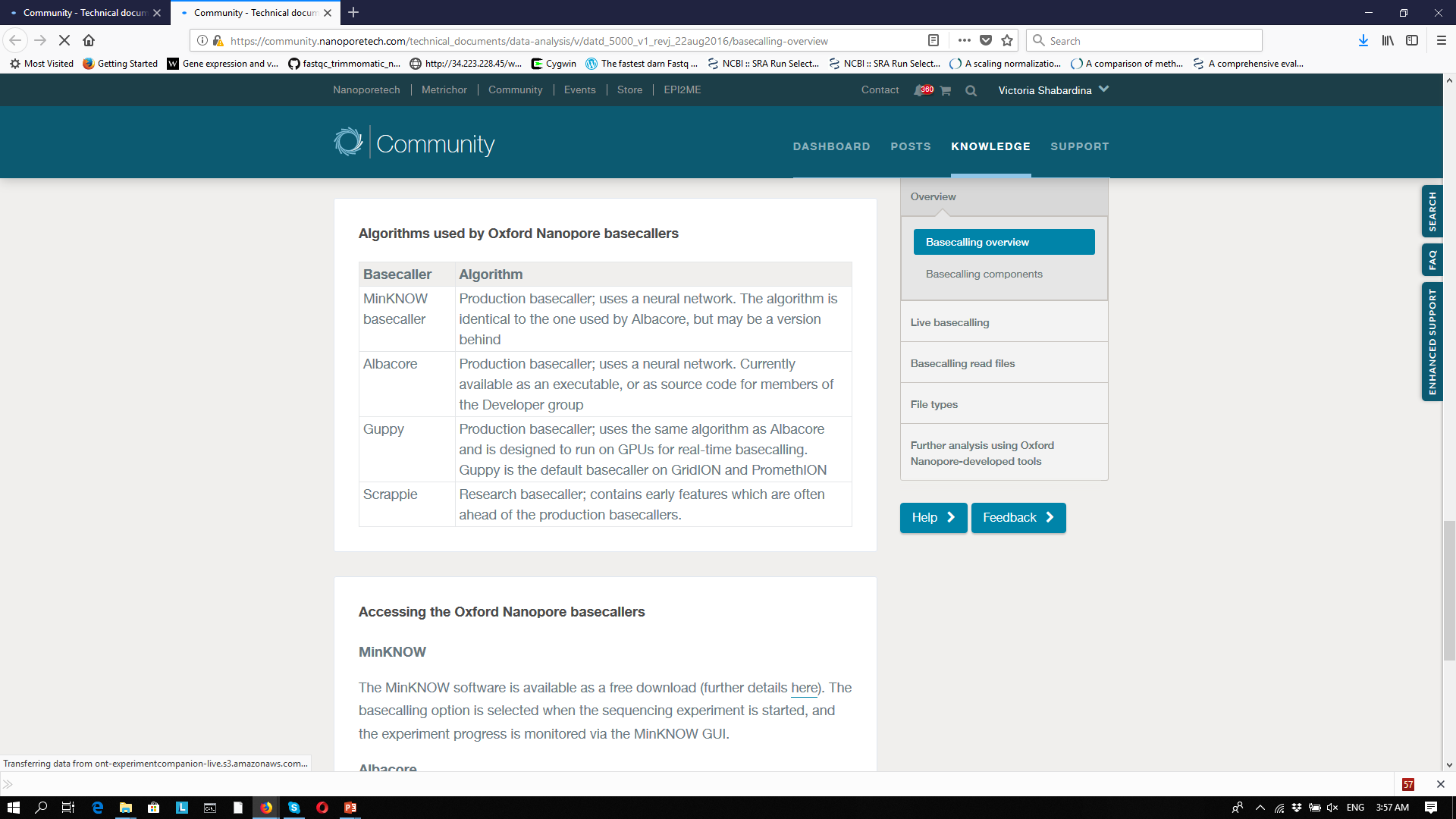 Albacore features
contains configuration files for basecalling chemistry that is not currently handled by MinKNOW, e.g. 1D2 reads 

allows experiments with barcoding

The user can provide a reference file in FASTA, lastdb or minimap2 index format. If so, the reads are aligned against this reference

You need to know ‘command line’ to use Albacore basecaller!
Albacore downloads
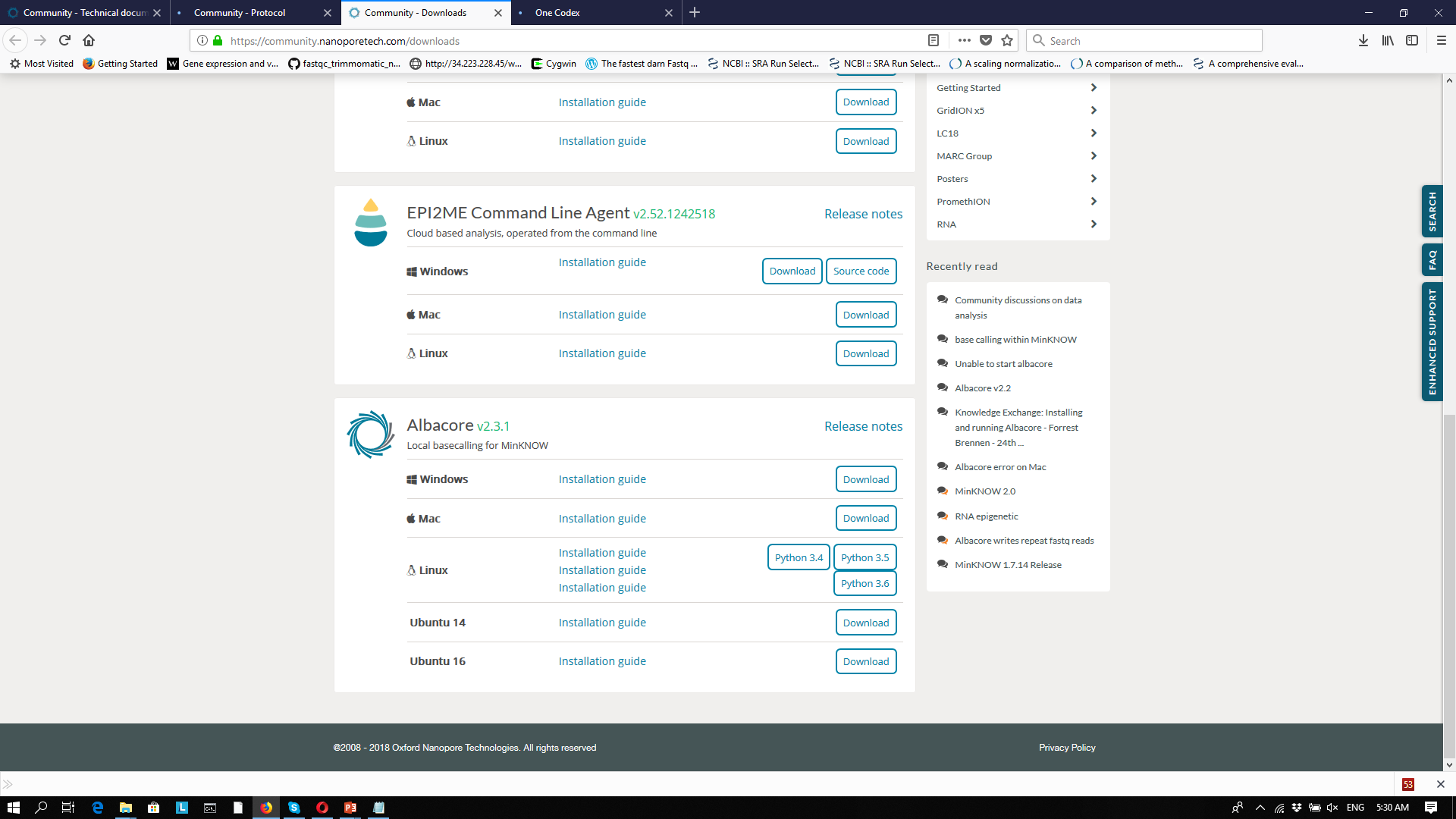 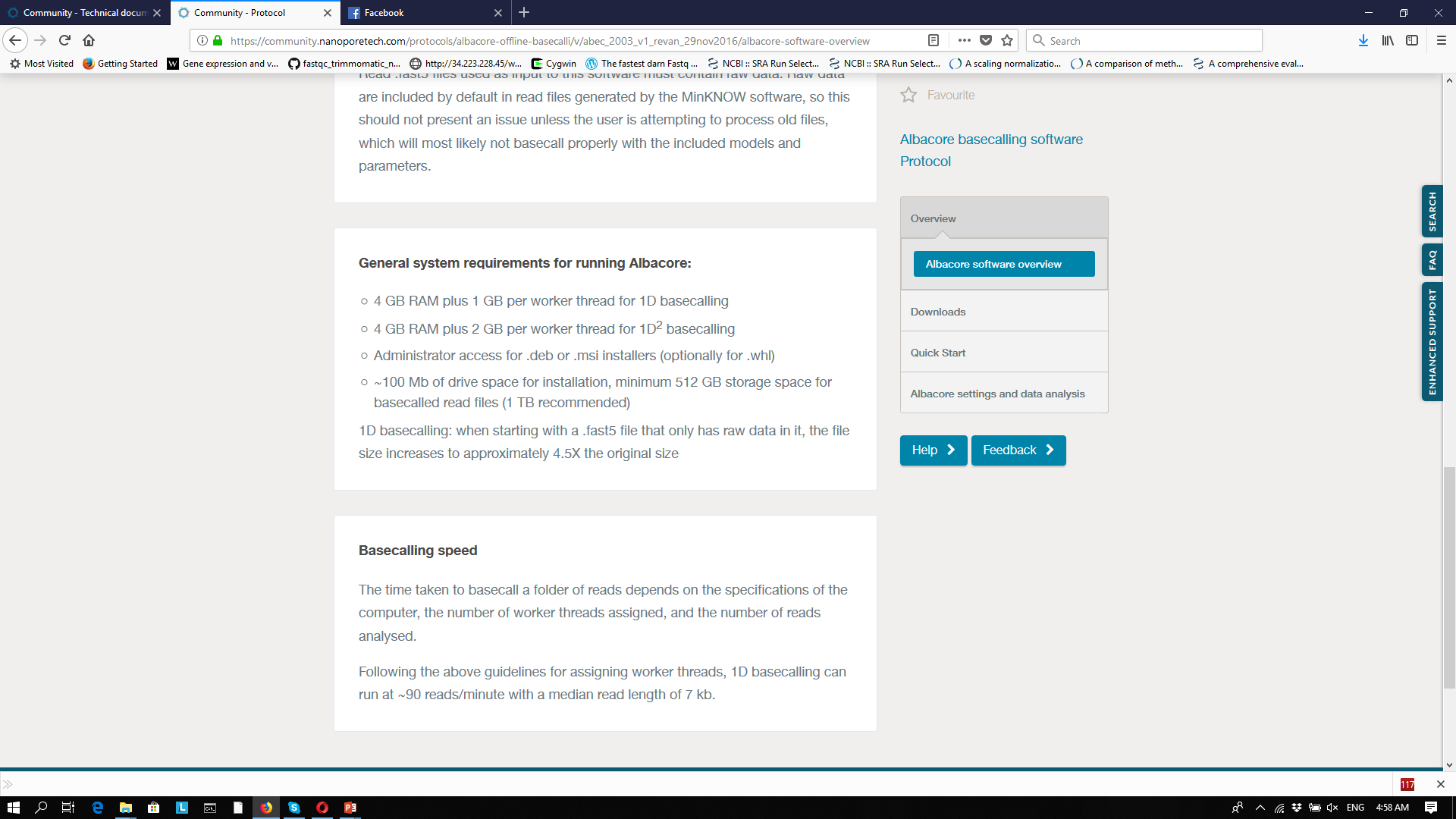 Albacore features
Number of CPU: how powerful your computer is and how fast you can run software 

How to wisely use computational power: balance between the number of CPU and memory capacity. If your computer has 4 CPUs, you can type in the Albacore command ‘8 CPUs’ if the memory is enough. This means your computer has 1Gb memory for each working core (8 Gb in this case) plus 4 Gb as basic memory

Command for Albacore run: 

“C:\Program Files\Oxford Nanopore\ont Albacore\read_fast5_basecaller.exe" 
--flowcell FLO-MIN107 --kit SQK-LSK108 --barcoding --output_format fast5,fastq --input directory_of_fast5_files --save_path directory_for_output --worker_threads 4 -r 

*for 1D2  reads the script will be “full_1dsq_basecaller.exe”

Help on how to run Albacore:  
read_fast5_basecaller.exe –h or read_fast5_basecaller.exe --help
Mind gaps in command line! “quotes save from blanks”, otherwise the program may be confused…
Albacore features
Number of CPU: how powerful your computer is and how fast you can run software 

How to wisely use computational power: balance between the number of CPU and memory capacity. If your computer has 4 CPUs, you can type in the Albacore command ‘8 CPUs’ if the memory is enough. This means your computer has 1Gb memory for each working core (8 Gb in this case) plus 4 Gb as basic memory

Command for Albacore run: 

“C:\Program Files\Oxford  Nanopore\ont  Albacore\read_fast5_basecaller.exe" 
--flowcell FLO-MIN107 --kit SQK-LSK108 --barcoding --output_format fast5,fastq --input directory_of_fast5_files --save_path directory_for_output --worker_threads 4 

*for 1D2  reads the script will be “full_1dsq_basecaller.exe”

Help command with some usefull info about the run parameters: 
read_fast5_basecaller.exe –h or read_fast5_basecaller.exe --help
NanoPipe – interactive tool for MinION sequencing analysis
Summer School “The MinIon Sequencing”
Manado, July 4-7 2018
Victoria Shabardina
Nanopipe is a web-based tool for fast and easy processing 


                                                          
                                                            and analysis of the MinION sequencing data.







Created in the Institute of Bioinformatics, University of Münster, Germany
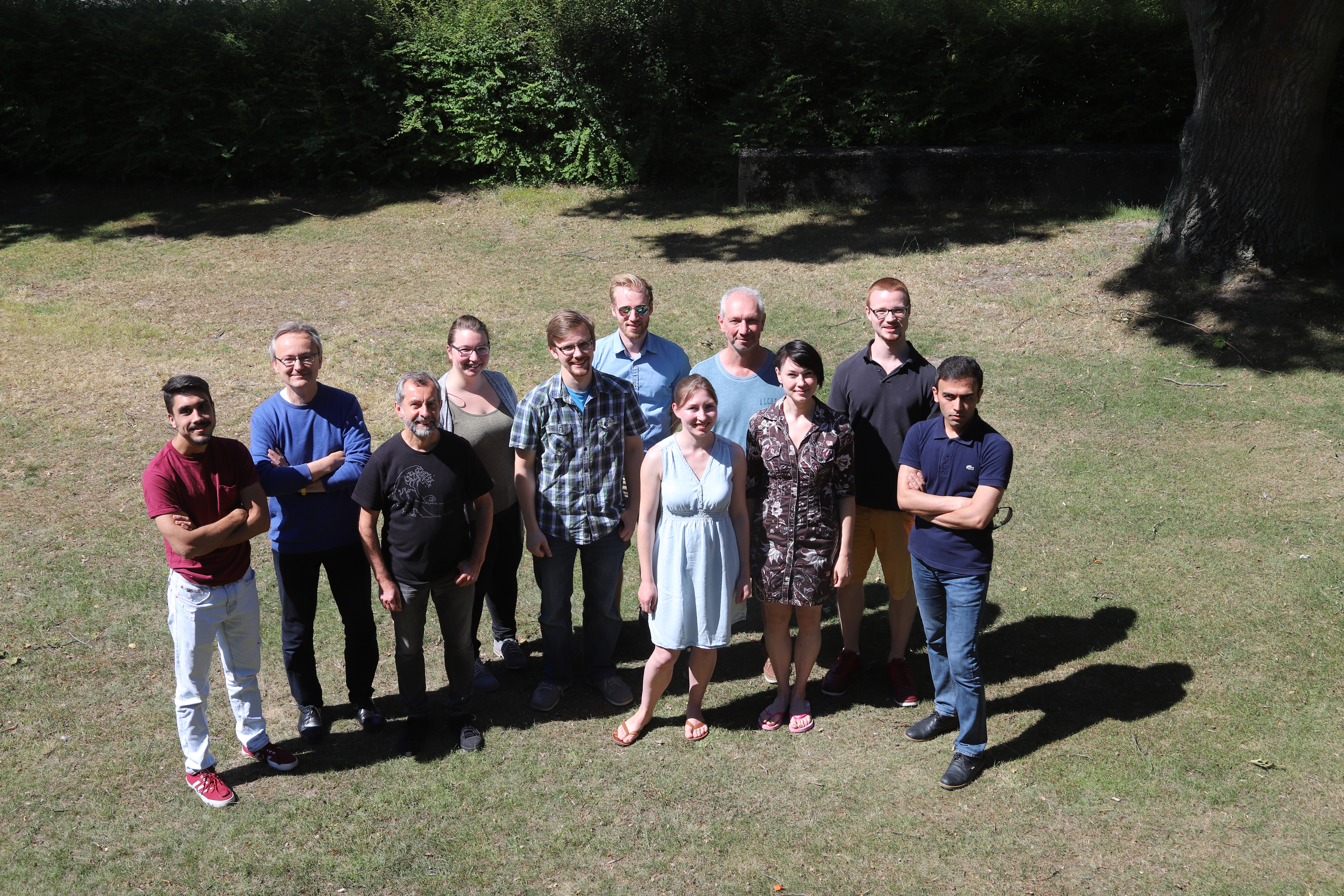 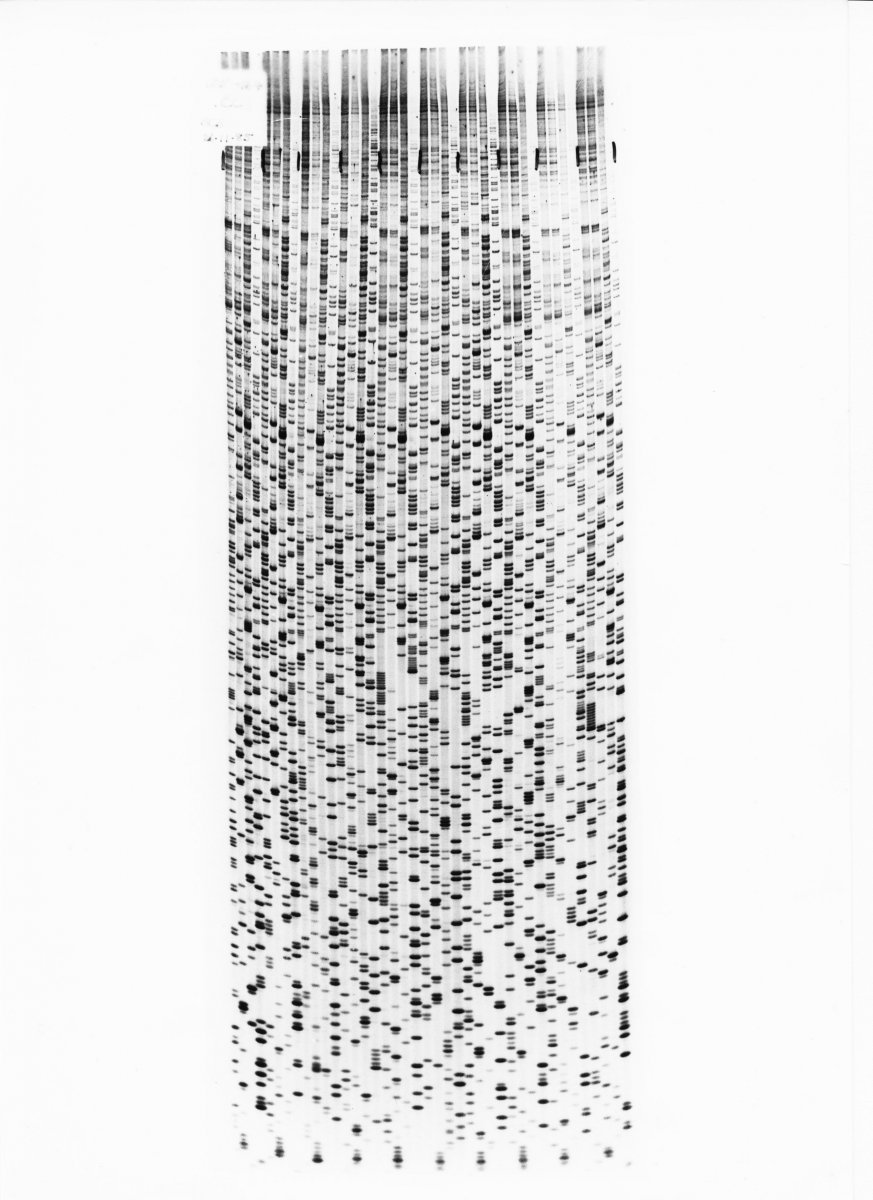 1977
Elegance of the technical progress ;)
2017
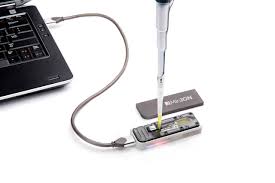 2m
Institute of Bioinformatics:
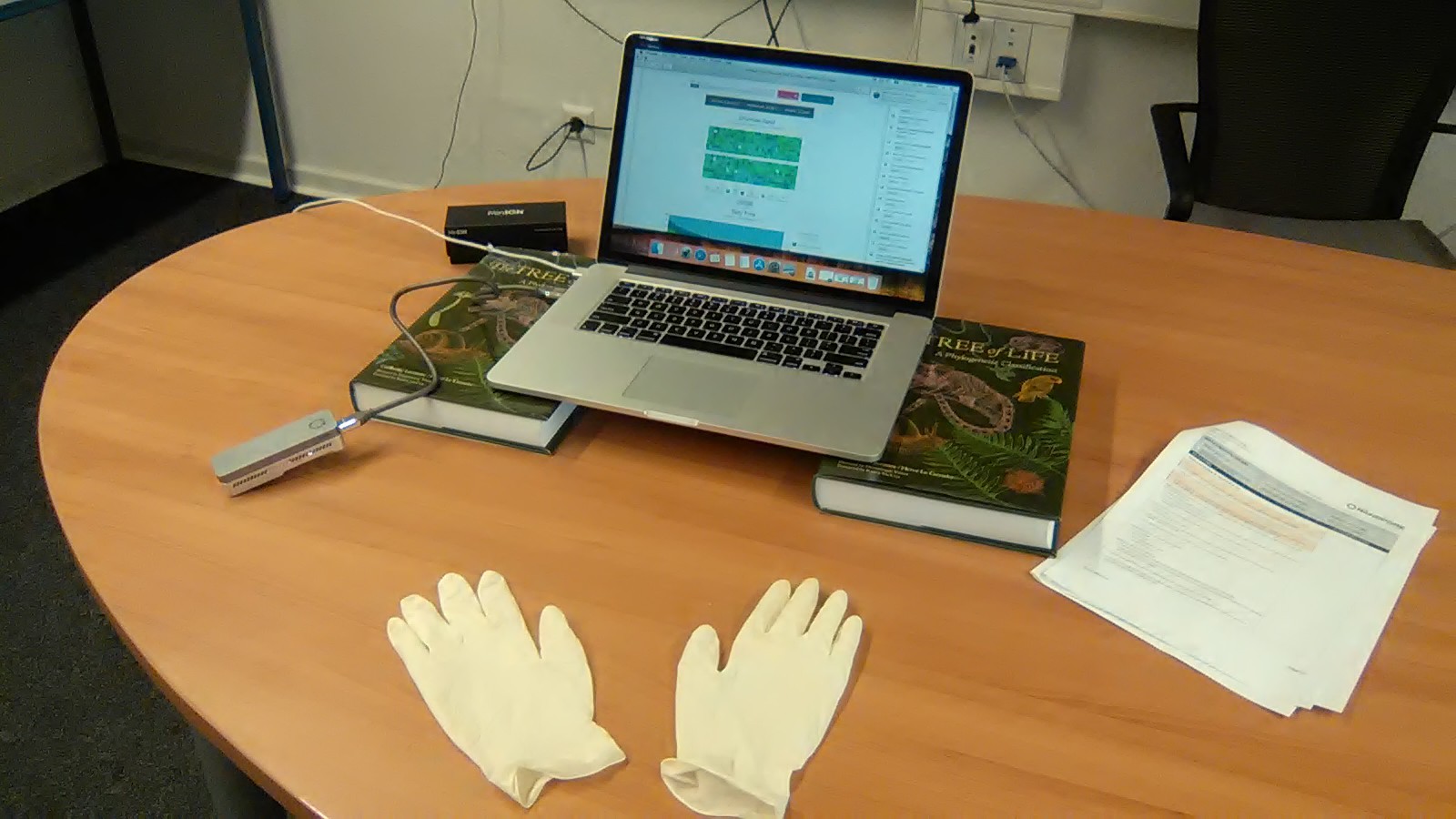 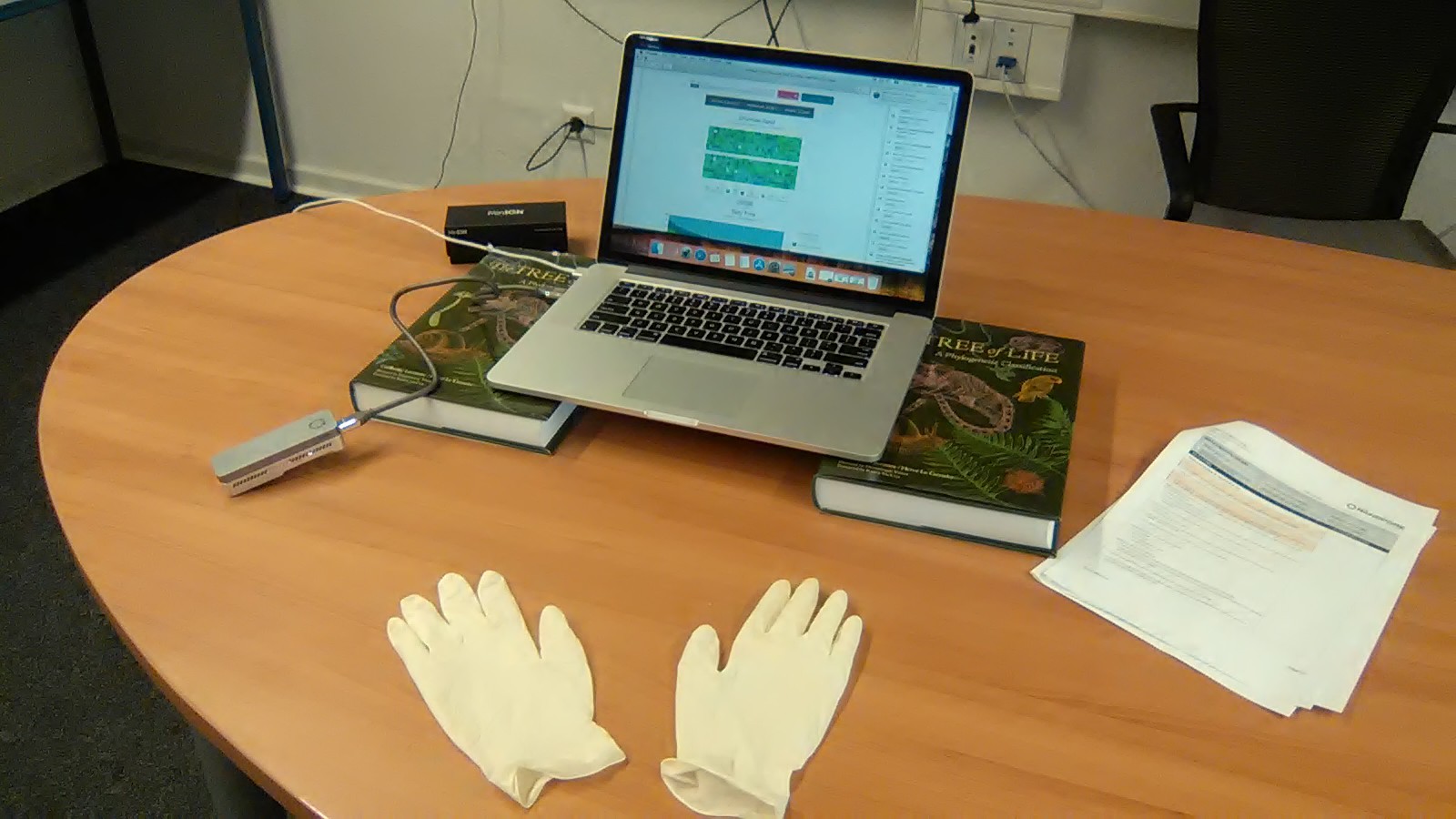 Basecalling
Electric signal
.fast5 file
HDF viewer
Real-time MinKnow
                 or
Albacore basecalling
.fastq file
.fasta file
Bioinformatics 
      analysis
.fast5 file format
.fast5 is a type of the Hierarchical Data Format (HDF) and designed for the storage of big datasets

It is binary – not readable by human

HDFview – the tool to see HGF files:
.fastq file format
Each entry consists of 4 lines:

1 @header_name_of_sequence/read
2 sequence
3 +
4 quality (coded by ASCII symbols: https://en.wikipedia.org/wiki/FASTQ_format#Encoding)


Poretools is the tool developed for MinION to convert .fasta5 files to .fastq or .fasta files

Albacore basecaller allows generating directly .fast5 or .fastq files 
HDFviewer window:

(software source:
https://support.hdfgroup.org)
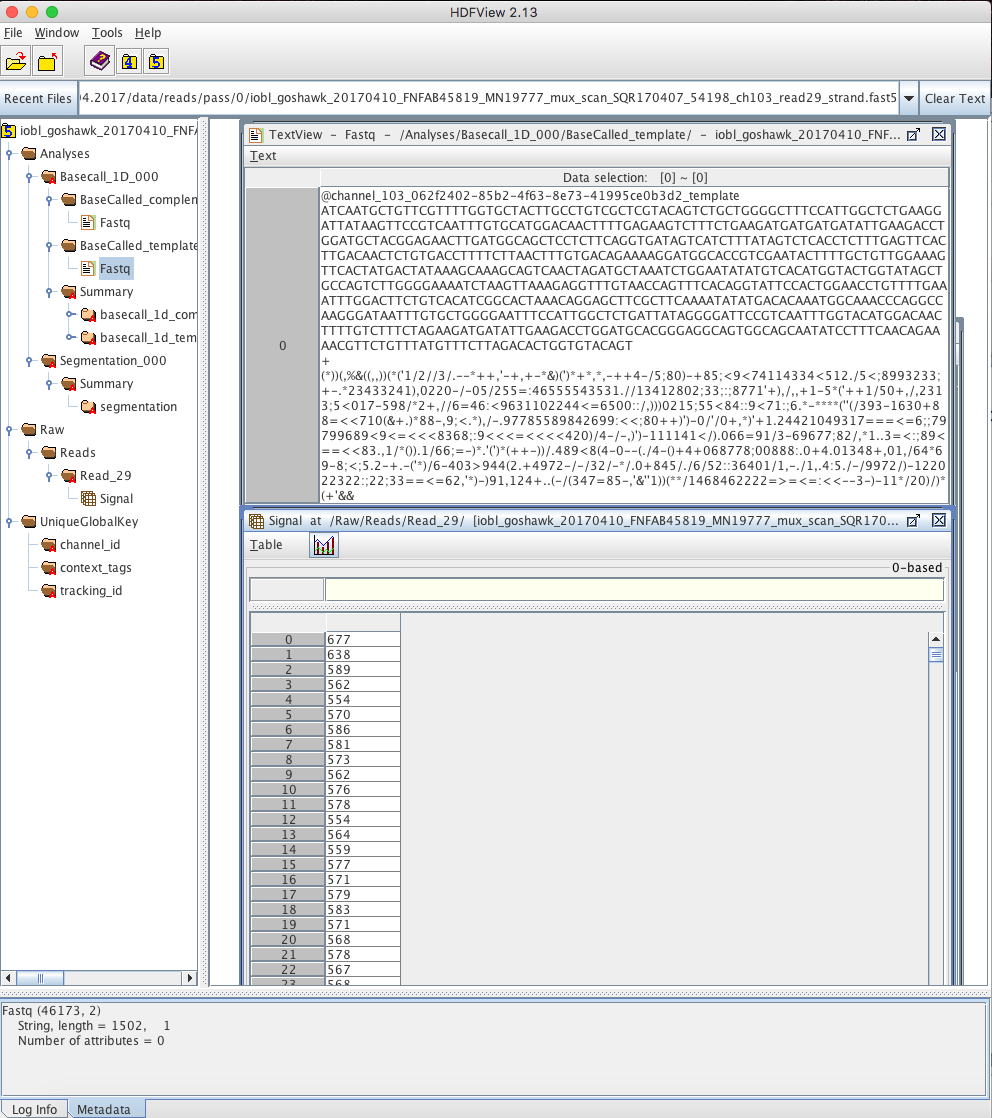 .fastq file
(contains base quality info)
Raw signal
(current from a MinIon channel)
.fasta file format
contains 2 lines: 
1 >header 
2 sequence

>ff6c98dd-bce9-4a2b-bf13-081841413c94_Basecall_2D_minion_20170511_Ae_aegypti
GCGCTGGTTCAGTTACATATTGCTAGGGTTAAGCAGTGGTGACCACAGATTTTTATGATTTATGGATT
CTTTTCTTCTGGCTACATTACTGGAACAGAGCCTGCTTCTCAACAGTGTTCTTATGAACGCTTCAGCTTA
GTATAAAGGC  
>4c8a2487-0e13-41a6-ac7b-6cd2fbf5eb95_Basecall_2D_minion_20170511_Ae_aegypti
TACGCGGTGACAAAAACGTGCGTACCGGCAACCGCATGTTGAAACAGGAAAACGTACAAAGGACCC
TCGCAAAATGCGCGACAAAATCTGCAACGTACAACATGCGATAAACGTGCGTGAGGAGATC
>…..
………..


> sing is convenient marker to browse through the .fasta files
Nanopipe from Münster: why is it a pipe?
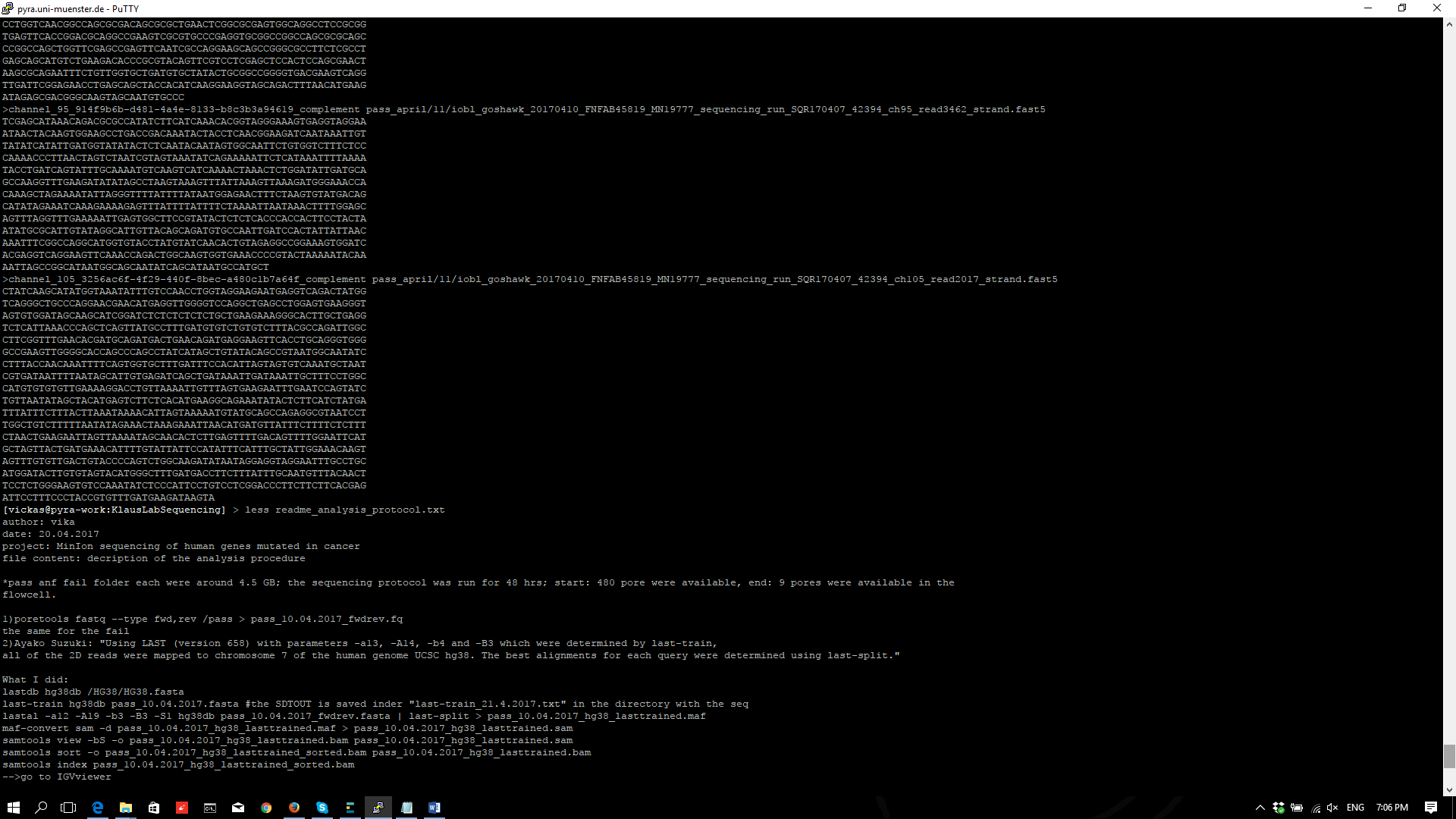 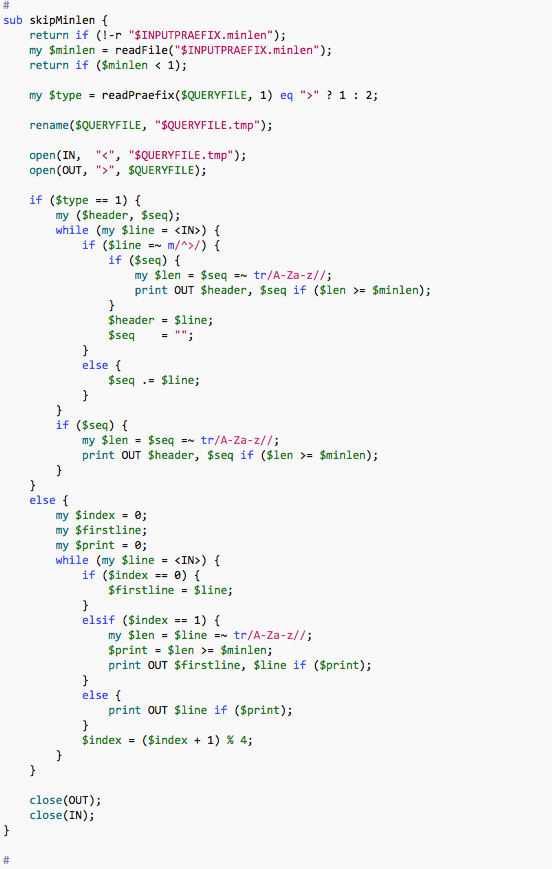 Web interface
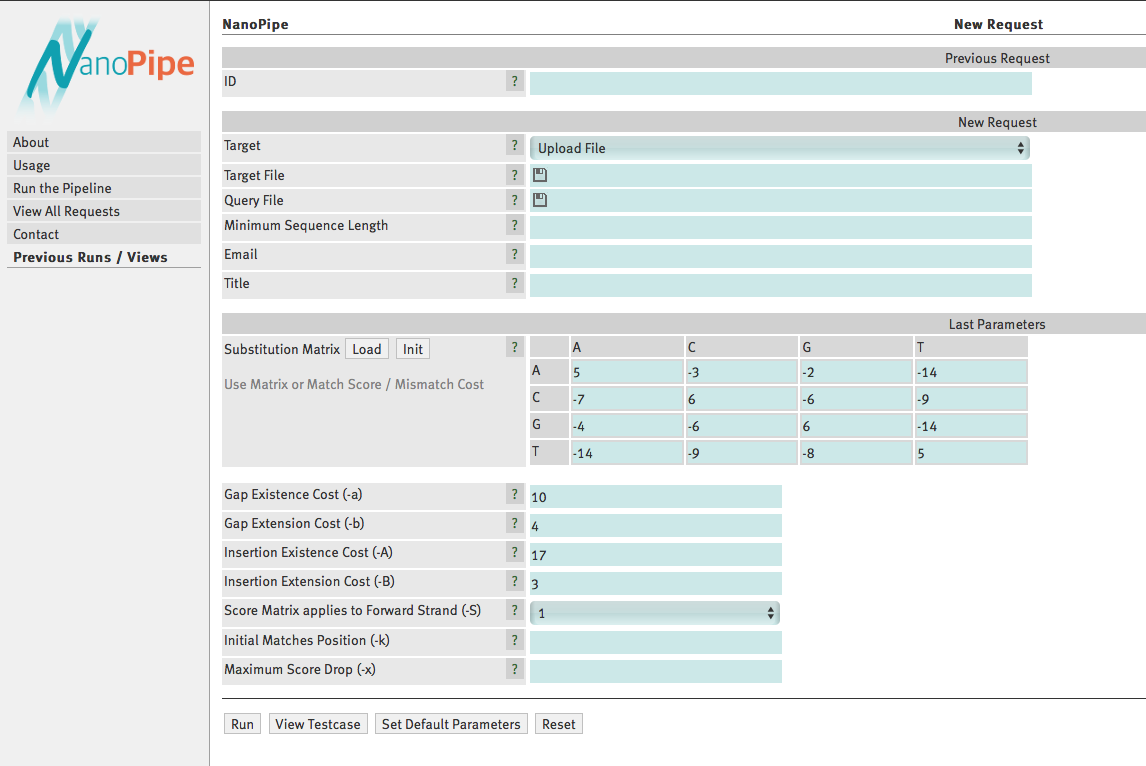 NanoPipe2 workflow:
consensus-target
      alignment
LAST 
alignment
MinION reads

            Target
nucleotides 
     count
per position
consensus
nucleotide plots
alignment
statistics
BAM files
polymorphisms
Key steps of Nanopipe
1) LAST sequence aligner maps MinIon-produced reads to a target (selected region, exon, gene, genome)
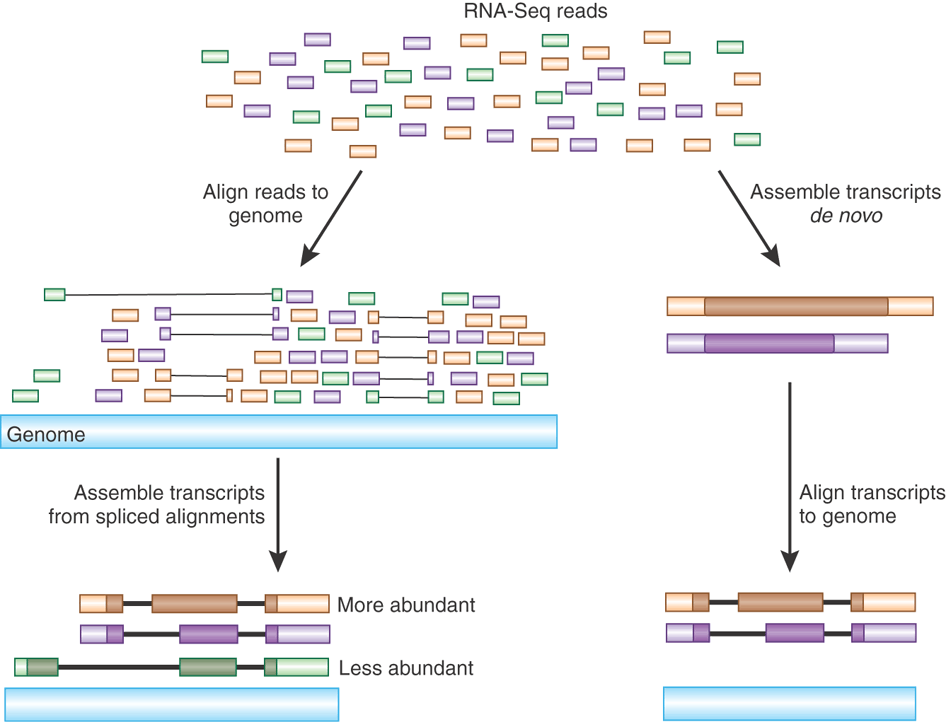 Martin Frith
University of Tokyo, 
Division of Biosciences
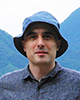 Other aligners: BLAST (psi-BLAST, delta-BLAST), HMMER, MUSCLE, MAFFT…

File formats that are important to know when working with mapped reads: 
		.maf 
		.sam
		.bam
.maf file format – shows pairs of aligned sequences with the coordinates
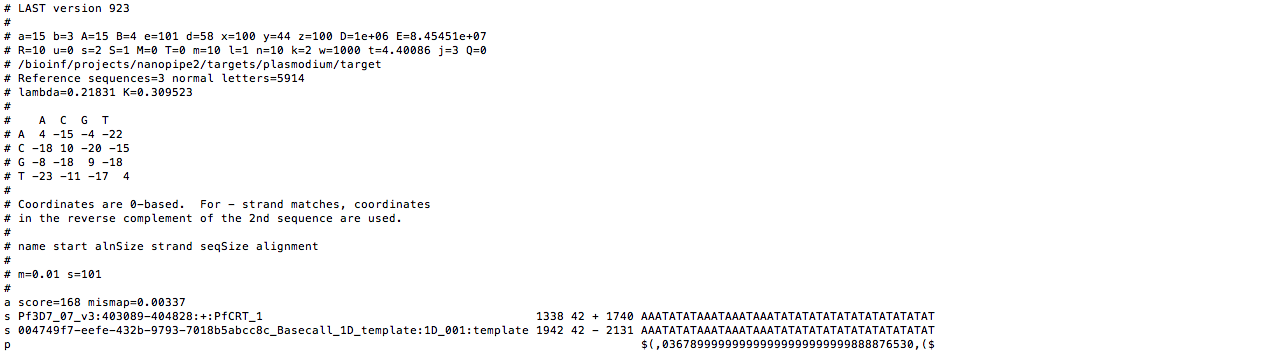 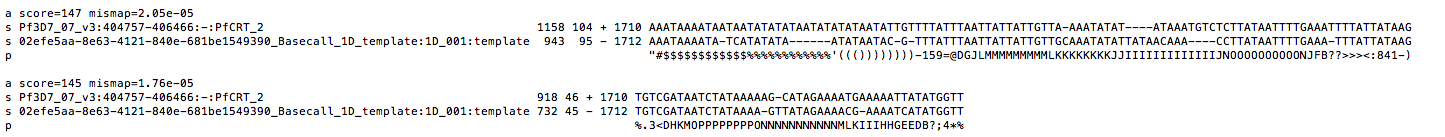 .bam and .sam file format – informative about alignment of sequences to a target
.bam is a binary file (humans can not read), it contains a lot of information about the alignment. 
Important part is the HEADER and FLAGs specifications 
(https://broadinstitute.github.io/picard/explain-flags.html) 


.sam format is the readable version of .bam (some info is casted away):
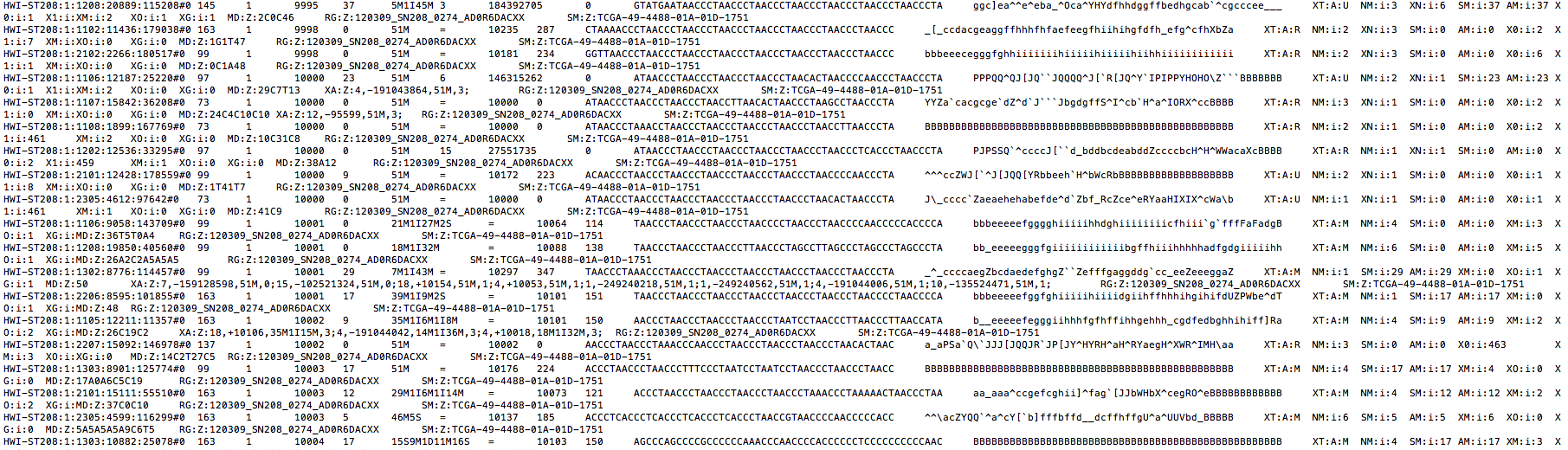 Summary: files’ formats
Files’ formats used for storing sequences, sequencing results:

.fast5 – big, binary (cant read), contain a lot of metadata
.fastq – readable by human, contains sequences and sequence quality
.fasta – readable, contains sequences


Files’ formats used for storing results of sequence alignment:

.maf – contains pairs of aligned sequences with the alignment’s coordinates; for example, used by LAST
.bam – binary format, includes aligned sequences, coordinates, information about bioinformatics 
	   processing, quality, …
.sam – human readable version of .bam, much bigger in size



.fastq/.fasta and .bam files are widely used in all DNA/RNA bioinformatics analysis
NanoPipe2 workflow:
consensus-target
      alignment
LAST 
alignment
MinION reads

            Target
nucleotides 
     count
per position
consensus
logo plots
alignment
statistics
BAM files
polymorphisms
1)
What is Consensus Sequence?
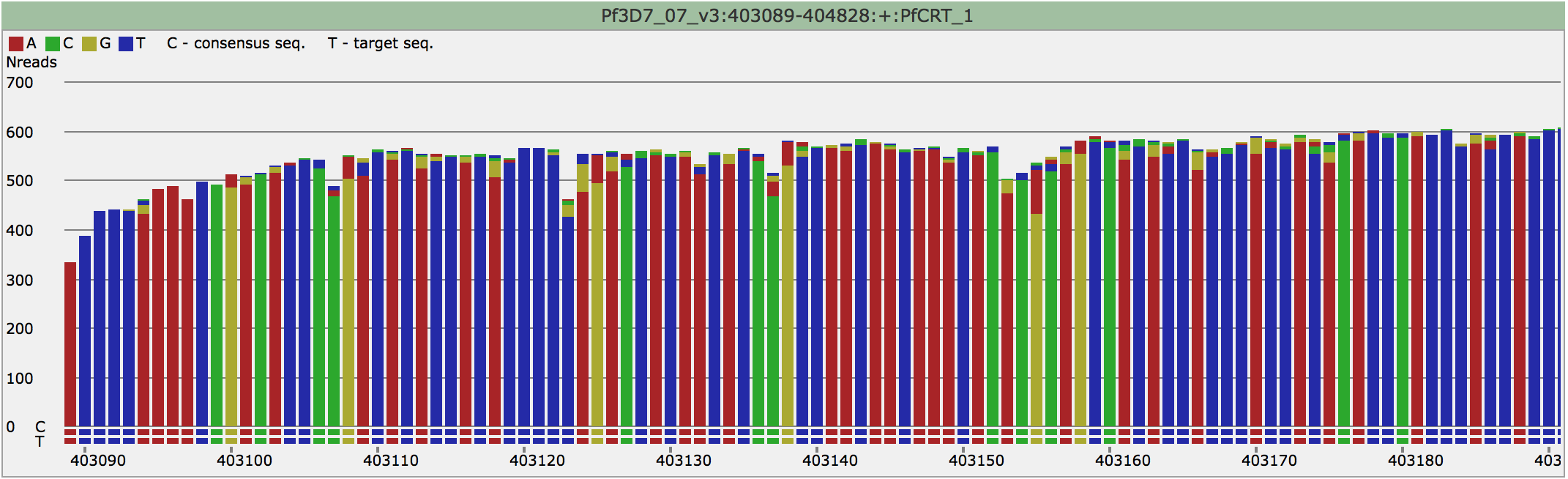 – majority rule, i.e. If alternate nucleotide is >50%
Key steps of Nanopipe
2) Tracing potential mutations: nucleotide frequency at a particular position, the rule of 20%

3) Generating consensus sequence and comparing it to the target sequence position by position 

In ambiguous situation NanoPipe2 uses IUPAC symbols, 
              for example, “R” means “A or G”, “Y” – for “C or T”
(see http://www.bioinformatics.org/sms/iupac.html or NanoPipe2 help-page:
http://bioinformatics.uni-muenster.de/tools/nanopipe/usage/  ) 

4) Additional files: .bam and .bam.bai for browsing in IGV-viewer
NanoPipe2 helps us to…
See if our sequencing worked: how many reads were mapped to the target and where 
exactly, what part of each read mapped (Alignments length distribution)
Detect insertions/deletions and single nucleotide variations
Visualization of the experiment
Gives us the .fasta file with the consensus sequence of what has been sequensed 
and .bam file that can be used in further analyses if needed
Reads quality
NanoPipe2 doesn’t tell us anything about the reads quality, i.e. how good MinION performed its job

Simple to use and freely downloadable software – FASTQC – can do it!

Download FASTQC: http://www.bioinformatics.babraham.ac.uk/projects/fastqc/
Tools from Oxford Nanopore
Metagenomics analysis: identifying different taxa in mixed samples (soil, food, human mucus,…)



EPI2ME                       WIMP (“what is in my pot”) : prokaryotes, fungi, archaea
Bioinformatics cluster
(amazon cloud based)        S16 : eukaryotes, prokaryotes, fungi, archaea
Metrichor Ltd has developed the EPI2ME platform to enable real-time, cloud based analysis of biological data
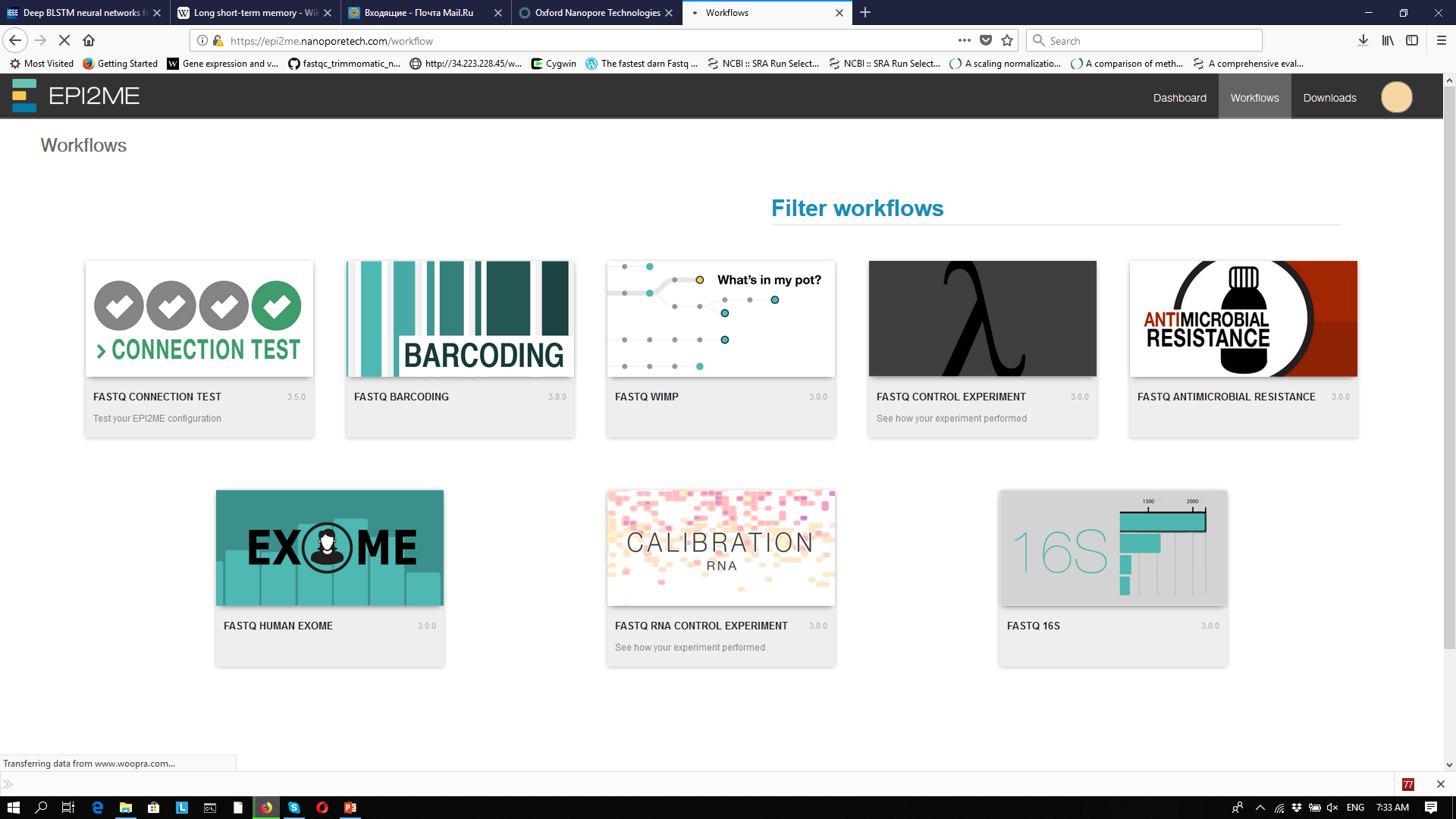 OneCodex             onecodex.com
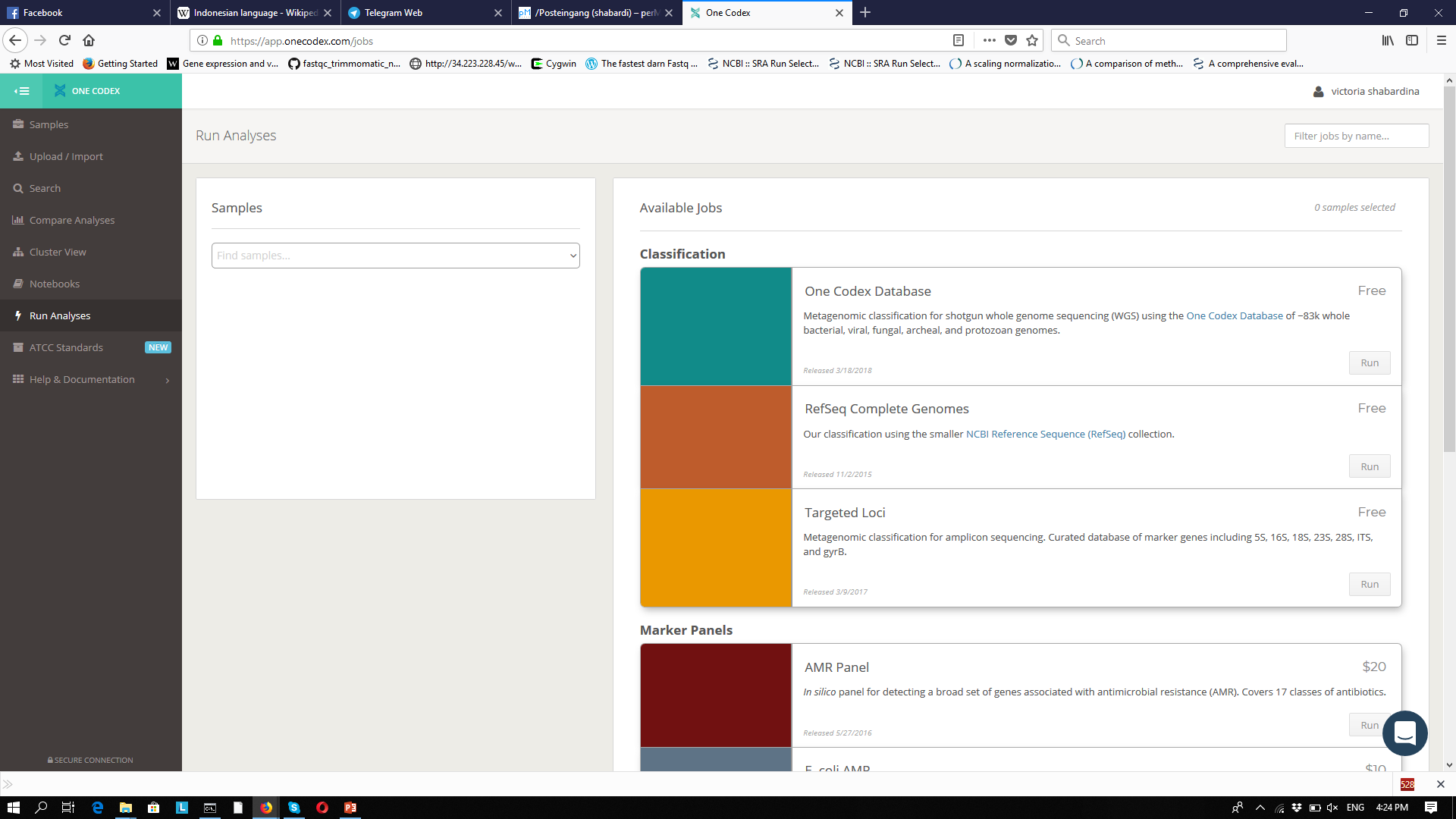 Practical session
Go to http://bioinformatics.uni-muenster.de/tools/nanopipe2/ 

and to onecodex.com for the metagenomics analysis
Usage of the Windows’ command line
*another hint: for the present version of NanoPipe (of July 2017) it is possible to upload only 
one file in the “Query File” field. But after sequencing and Albacore base-calling you get many 
files with your reads. So, there is necessity to merge these multiple files in one. It can be done 
in the so called Command Line. If you are using Linux or Mac OS, you know how to do it ;) 
If you work on Windows computers you might need some explanations. Here they are:

Find in your computer “command prompt” using the search tool –

- Open prompt window and type command ‘cd’ in the Prompt to go to the folder where you keep your sequences. 
I.e. type   ‘cd /C:/MinIon/sequences(path to your reads)’ then press “Enter” to execute it.

To see the content of the folder print ‘dir’ and then hit “Enter” to execute the command

Finally, to merge the files: print ‘type *.fastq > all.fastq’ and hit “Enter”. This will create the new file “all.fastq”
with all sequensed reads. Use this file for NanoPipe2 analysis.  

(If any problems – you can always find help by googling or start with reading https://community.sophos.com/kb/en-us/13195)
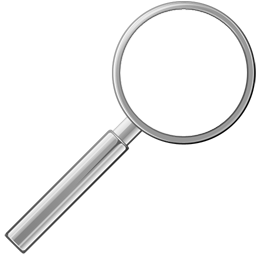 Find the PDF with the presentations here:


http://www.bioinformatics.uni-muenster.de/home/presentations